Figure 2 Funnel plot of 119 trials of Chinese herbal medicine published in Chinese (upper panel), 17 Chinese herbal ...
Int J Epidemiol, Volume 36, Issue 5, October 2007, Pages 1086–1092, https://doi.org/10.1093/ije/dym119
The content of this slide may be subject to copyright: please see the slide notes for details.
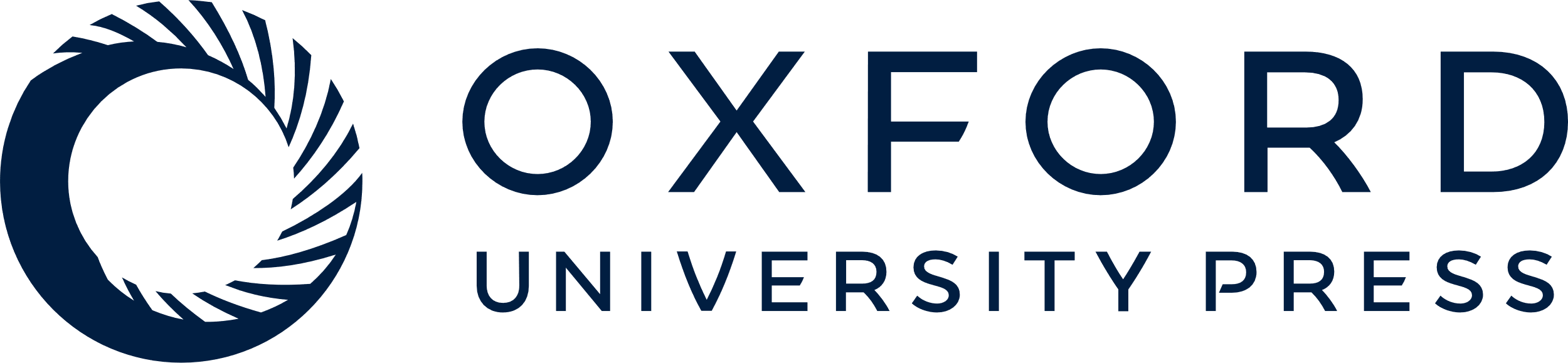 [Speaker Notes: Figure 2 Funnel plot of 119 trials of Chinese herbal medicine published in Chinese (upper panel), 17 Chinese herbal medicine published in English (middle panel) and 136 matched conventional medicine trials (lower panel)


Unless provided in the caption above, the following copyright applies to the content of this slide: Published by Oxford University Press on behalf of the International Epidemiological Association © The Author 2007; all rights reserved.]